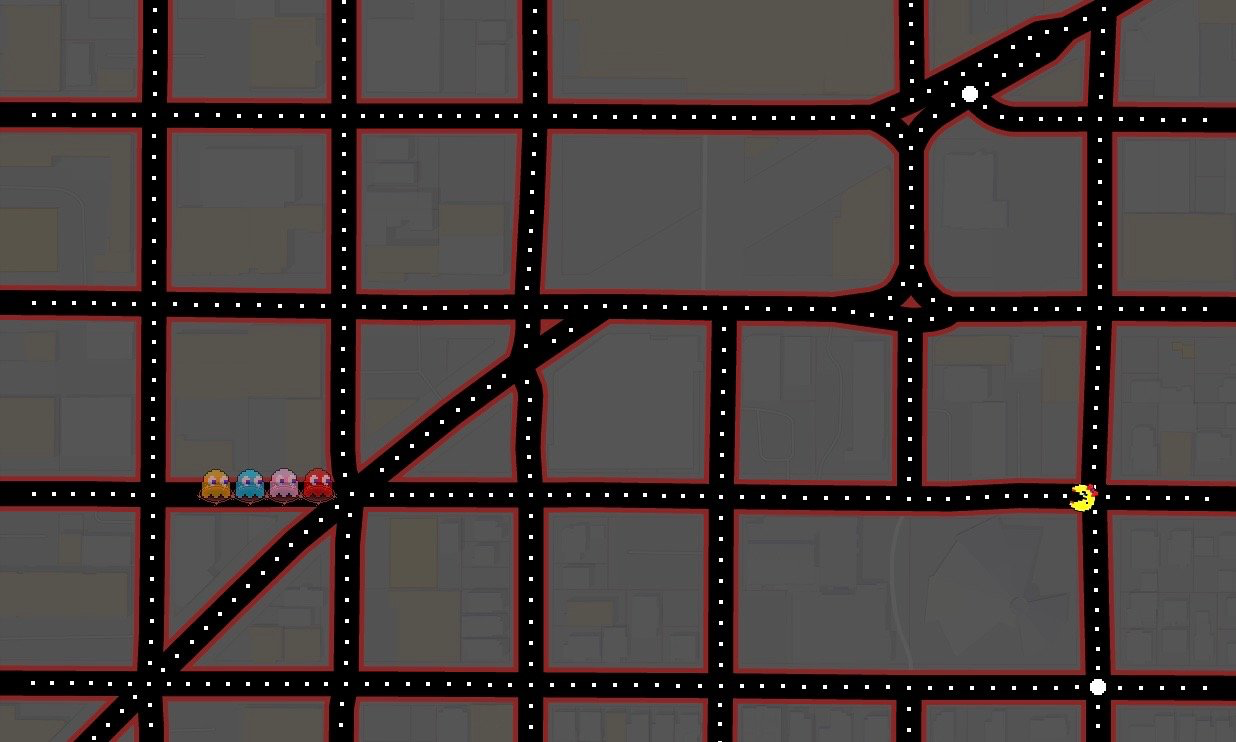 1
Graph Search
Lecture 17
CS 2110 Fall 2017
Announcements
2
For the next  lecture, you MUST watch the tutorial on the shortest path algorithm beforehand:    http://www.cs.cornell.edu/courses/cs2110/2017fa/online/shortestPath/shortestPath.html
Thursday's lecture will assume that you understand it. Watch the tutorial once or twice and execute the algorithm on a small graph.
Graphs
3
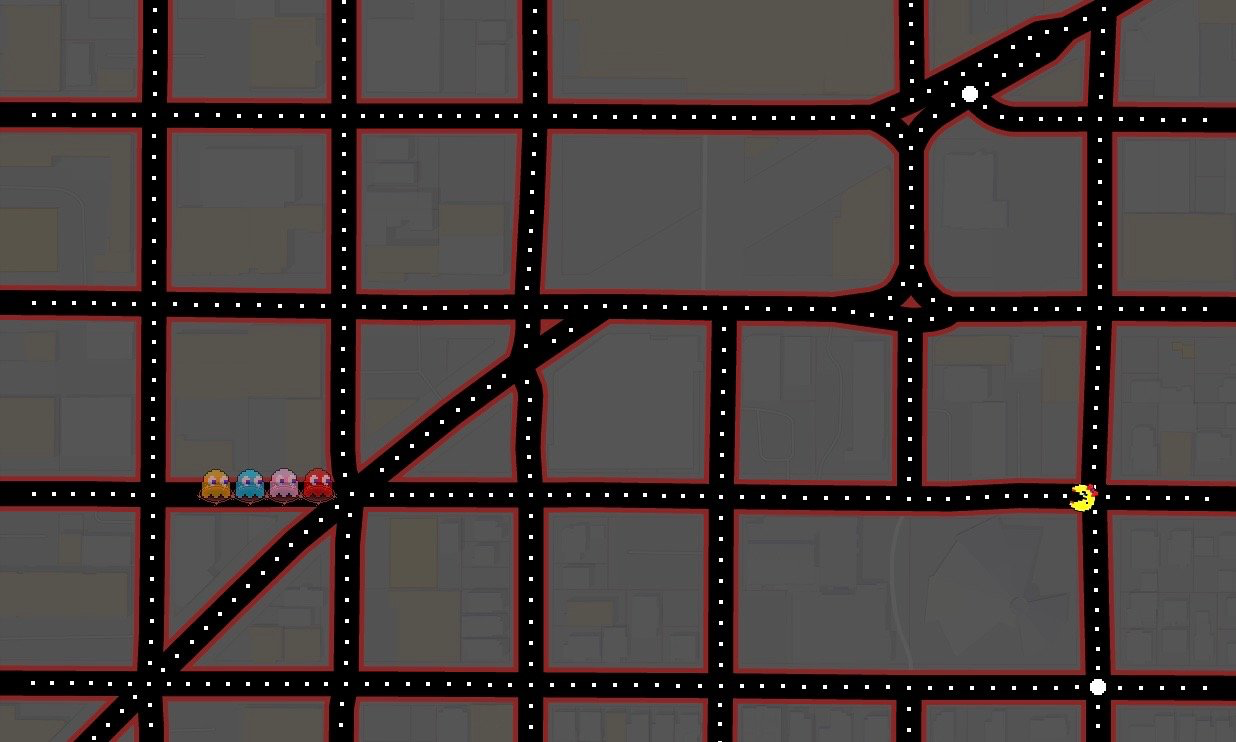 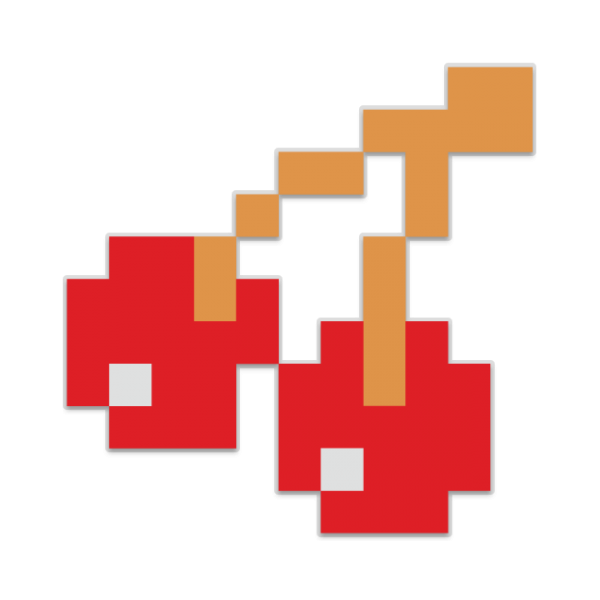 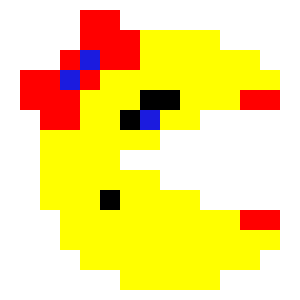 2
4
1
2
3
3
2
4
3
Representing Graphs
1
2
3
4
Adjacency List
Adjacency Matrix
1   2   3   4
1
2
3
4
0   1   0   1
0   0   1   0
0   0   0   0
0   1   1   0
Graph Algorithms
Search
Depth-first search
Breadth-first search
Shortest paths
Dijkstra's algorithm
Spanning trees
	Algorithms based on properties
	Minimum spanning trees
Prim's algorithm
Kruskal's algorithm
Search on Graphs
6
8
There are many paths to some nodes.

How do we visit all nodes efficiently, without doing extra work?
3
3
2
2
1
1
4
4
7
7
5
5
6
6
8
Depth-First Search
7
Intuition: Recursively visit all vertices that are reachable along unvisited paths.
/** Visit all nodes reachable on unvisited paths from u.Precondition: u is unvisited. */
public static void dfs(int u) {
    visited[u] = true;
    for all edges (u,v):
        if(!visited[v]):
            dfs(v);
}


}
3
2
8
1
3
2
7
1
5
4
8
7
5
dfs(1) visits the nodes in this order: 1, 2, 3, 5, 7, 8
6
Depth-First Search
8
Intuition: Recursively visit all vertices that are reachable along unvisited paths.
/** Visit all nodes reachable on unvisited paths from u.Precondition: u is unvisited. */
public static void dfs(int u) {
    visited[u] = true;
    for all edges (u,v):
        if(!visited[v]):
            dfs(v);
}


}
Depth-First Search in Java
9
public class Node {
	boolean visited;
	List<Node> neighbors;

/** Visit all nodes reachable on unvisited paths from this node.
Precondition: this node is unvisited. */
	public void dfs() {
		visited= true; 
		for (Node n: neighbors) {
		      if (!n.visited) n.dfs();
		}
	}
}
Each vertex of the graph is an object of type Node
No need for a parameter. The object is the node.
Depth-First Search Iteratively
10
Intuition: Visit all vertices that are reachable along unvisited paths from the current node.
/** Visit all nodes reachable on unvisited paths from u.Precondition: u is unvisited. */
public static void dfs(int u) {
    Stack s= (u);// Not Java!
    while (              ) {
        u= s.pop(); 	
        if (u not visited) {
            visit u;
            for each edge (u, v): 
                s.push(v);
        }
    }
}
3
2
1
8
7
s is not empty
5
3
2
1
8
4
3
5
2
5
7
5
5
6
Stack:
7
8
1
Breadth-First Search
11
/** Visit all nodes reachable on unvisited paths from u.Precondition: u is unvisited. */
public static void bfs(int u) {
    Queue q= (u);// Not Java!
    while ( q is not empty ) {
        u= q.remove(); 	
        if (u not visited) {
            visit u;
		for each (u, v):
                q.add(v);    
		}
	}
}
Intuition: Iteratively process the graph in "layers" moving further away from the source node.
3
2
1
8
7
5
3
2
1
4
8
7
5
Queue:
6
5
5
3
5
2
8
1
7
Analyzing BFS
12
/** Visit all nodes reachable on unvisited paths from u.Precondition: u is unvisited. */
public static void bfs(int u) {
    Queue q= (u);// Not Java!
    while (               ) {
        u= q.remove(); 	
        if (u not visited) {
            visit u;
		for each (u, v):
                q.add(v);    
		}
	}
}
Intuition: Iteratively process the graph in "layers" moving further away from the source node.
Comparing Search Algorithms
13
DFS
BFS
8
3
2
1
4
7
5
6
[Speaker Notes: Other factors: completeness]